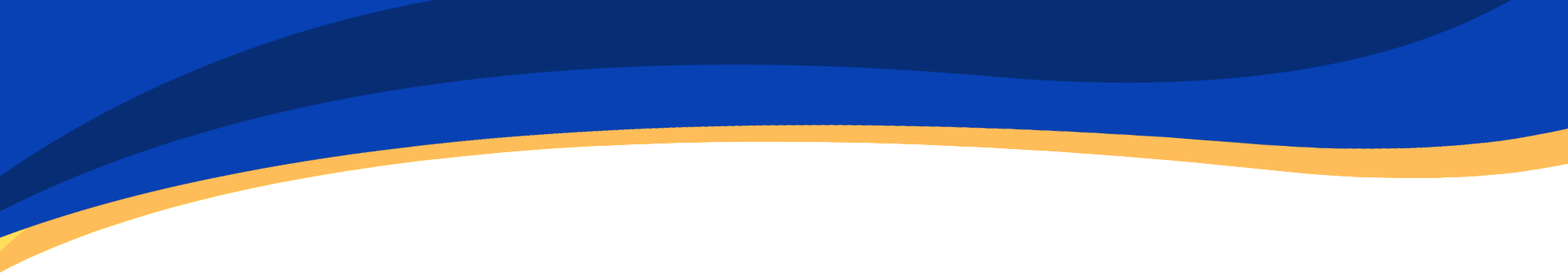 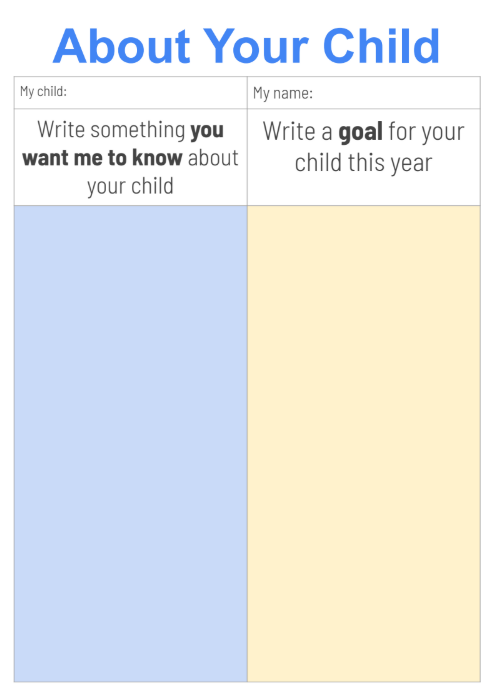 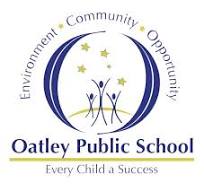 Please complete this sheet by the end of the session :)
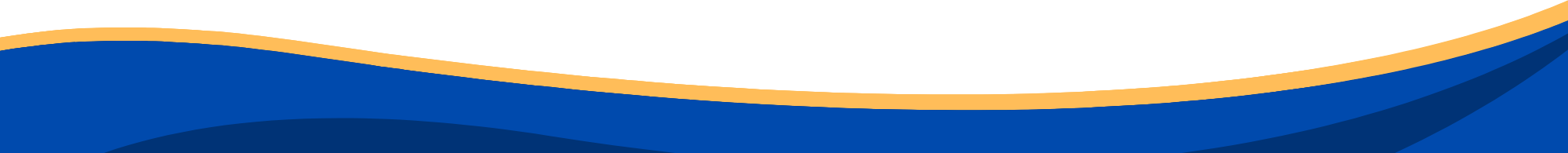 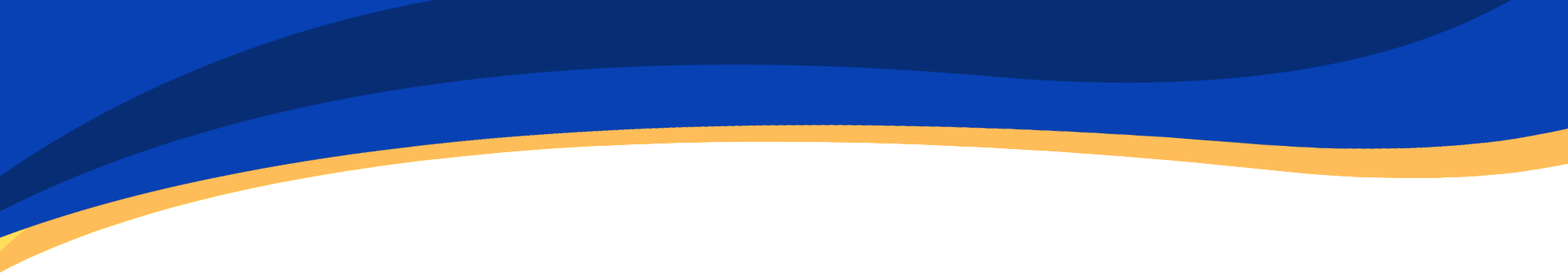 Welcome to Meet the Teacher 2025
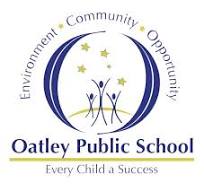 4A
Mrs Anthony
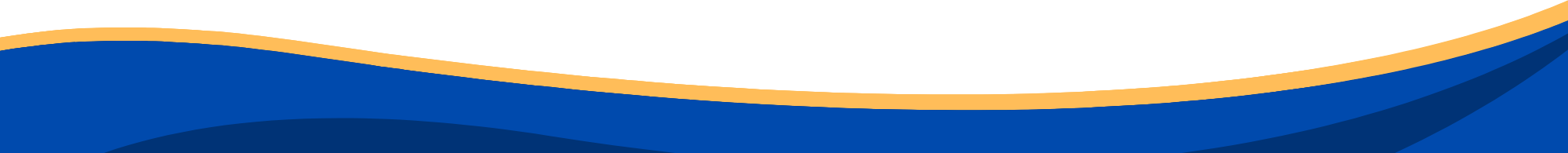 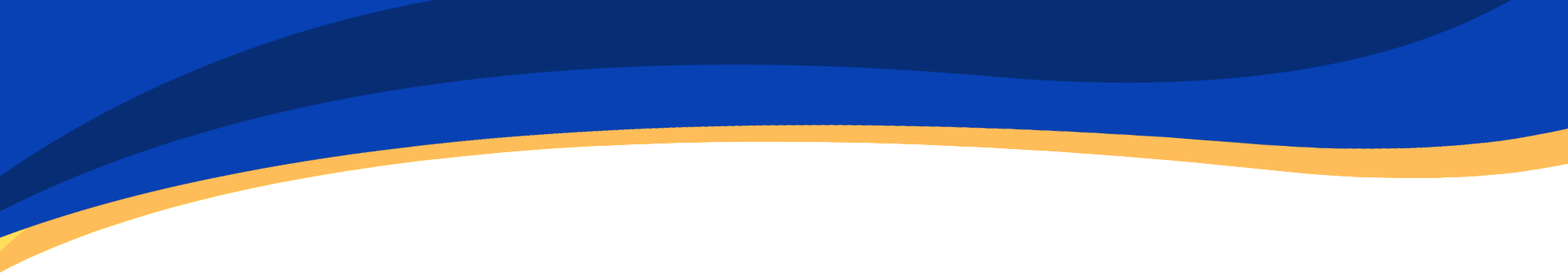 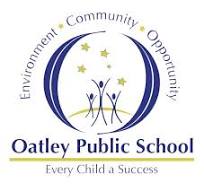 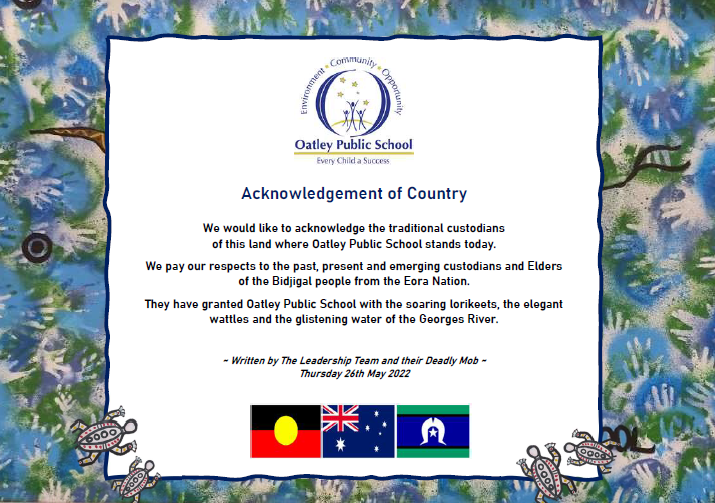 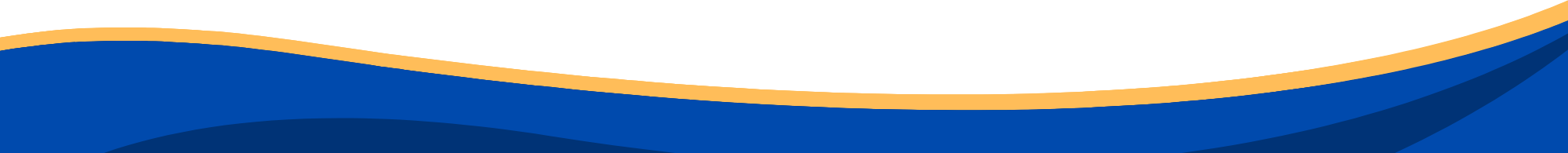 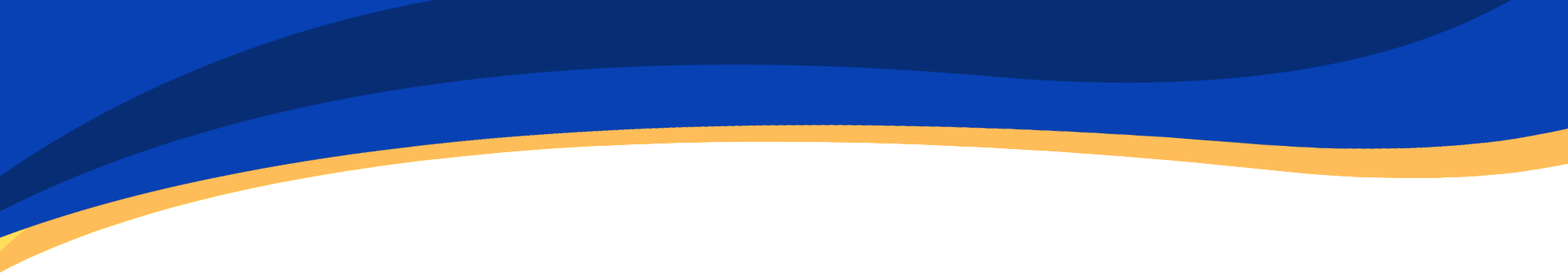 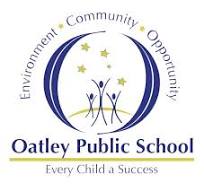 A Little About Me
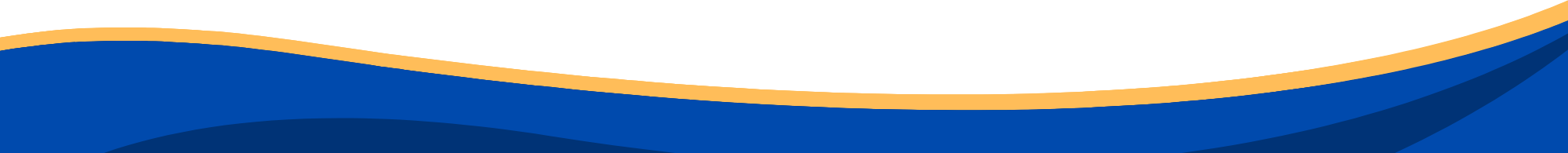 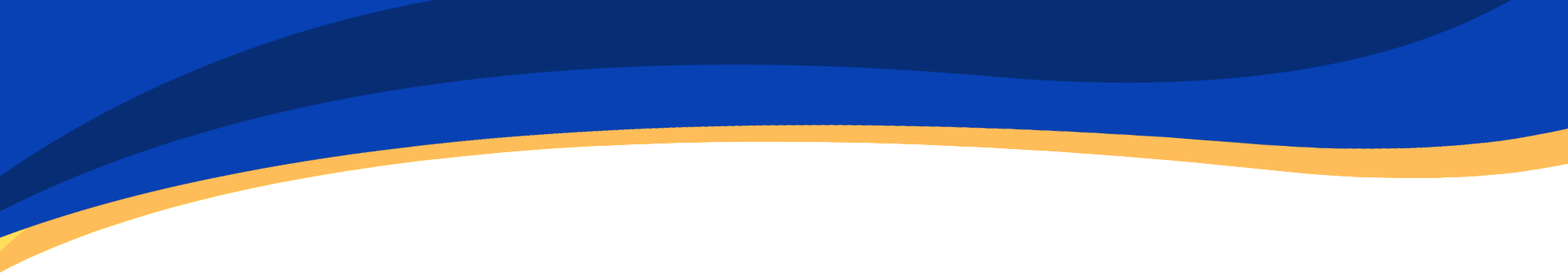 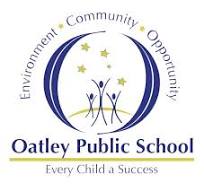 Meet the South Site Team
There are four Stage two and four Stage 3 classes this year:
3KV (Mrs Montgomery & Mrs Worthington)		5L (Mr Lao)
3/4H (Mrs Hogan)							5P (Mr Prenzel)
4A (Mrs Anthony)							6M (Miss Gorman)
4/5R (Mrs Rozmeta – Stage 2 AP)				6G (Mrs Gadaleta – Stage 3 AP)
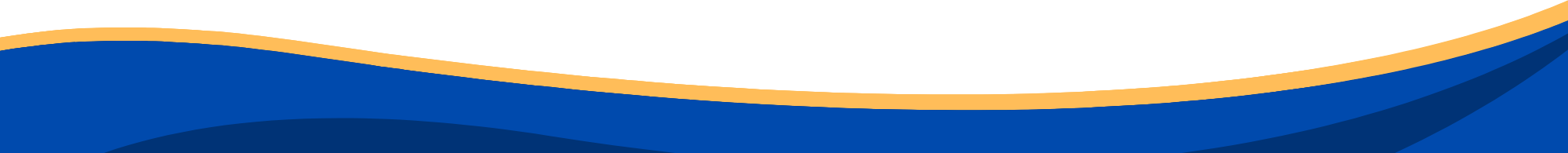 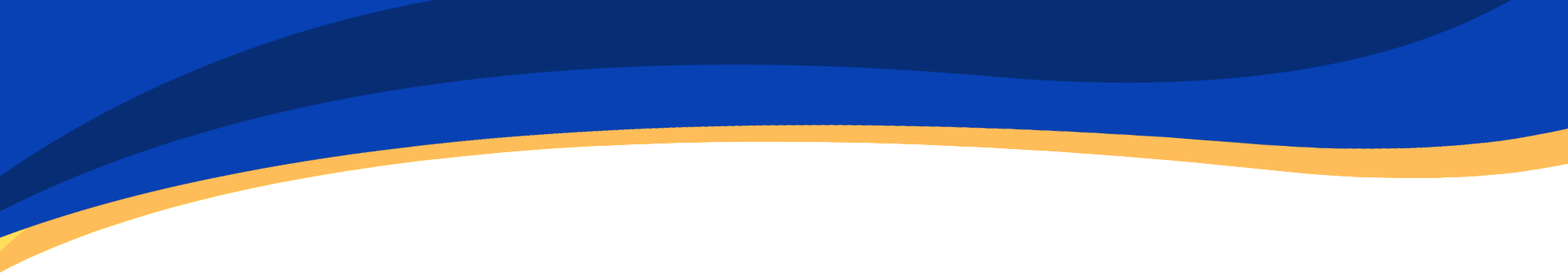 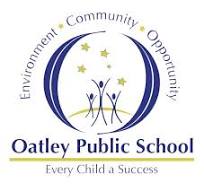 Who Supports Us?
Library

Mrs Haman
Wellbeing

Mrs Edwards
Curriculum Support

Mrs Gavanas
Mrs White
Community Languages
(Italian)

Signora Johnstone
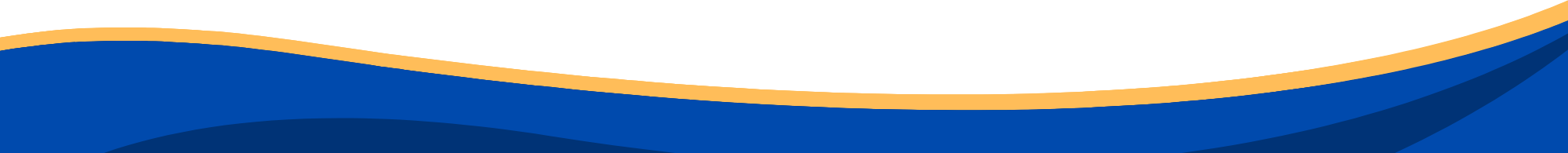 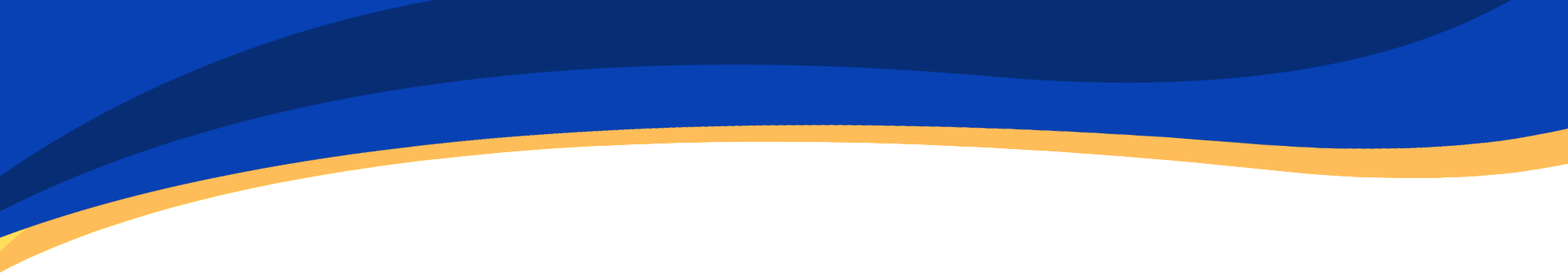 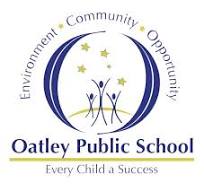 Days to Remember
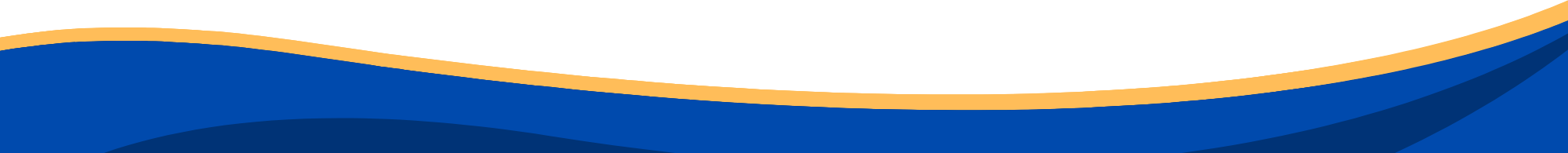 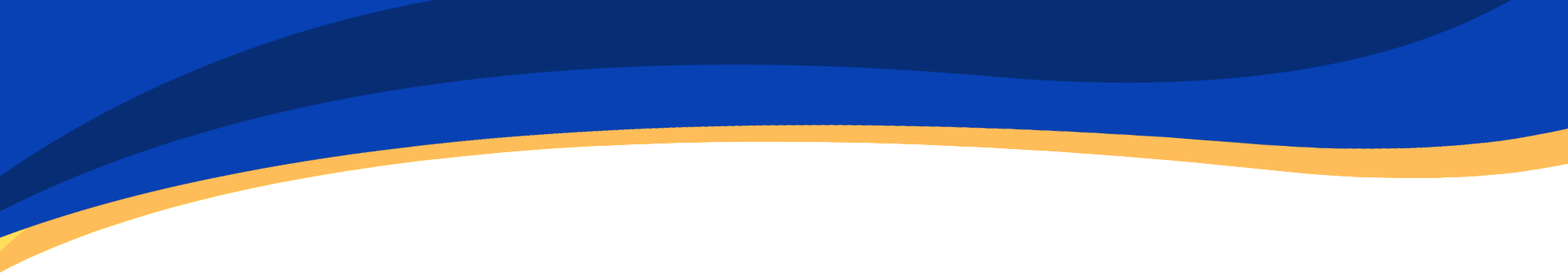 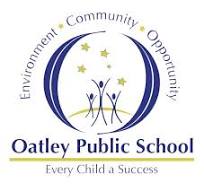 Food At School
Canteen                                                                      Birthdays

The school canteen is Monday - Thursday.                               We welcome birthday treats on your
                                                                                                                child’s special day. We ask that all 
All lunch orders must be ordered via                                           birthday treats are individually 
Flexischools.                                                                                       portioned and packed ready to hand 
                                                                                                                out, e.g. cupcakes, lolly bags
 

Please note: due to an increase in students with severe allergies, we ask that you please be mindful when packing lunches.
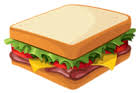 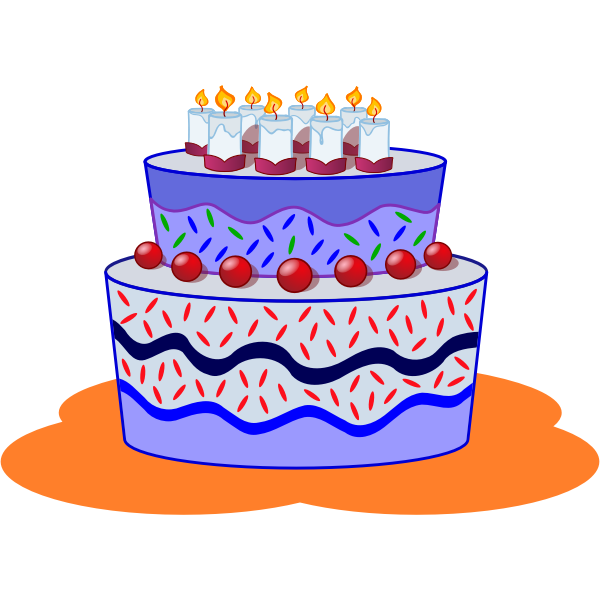 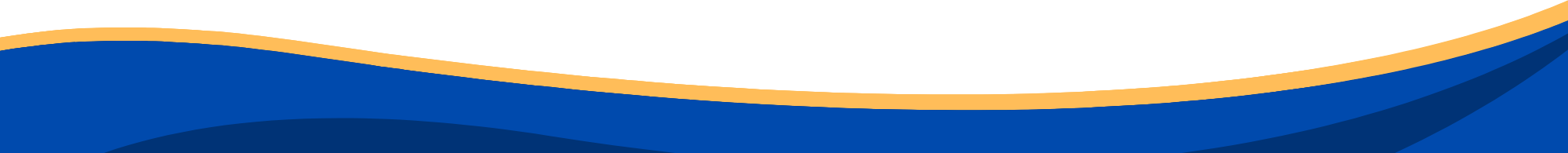 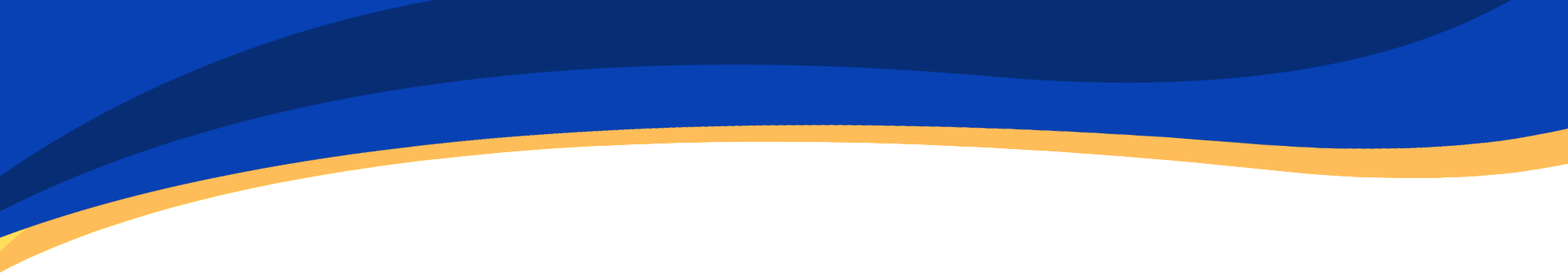 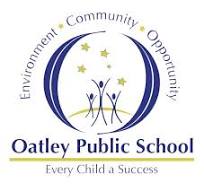 Crunch and Sip
What is it?                                                            
Mid-morning break
Refuel/refocus
Healthy habits

What to pack:                                                            
Fresh fruit or vegetables
Water

Please note: due to an increase in students with severe allergies, we ask that you please be mindful when packing lunches.
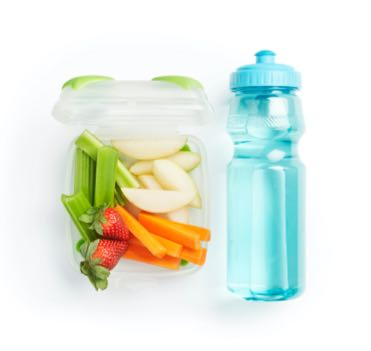 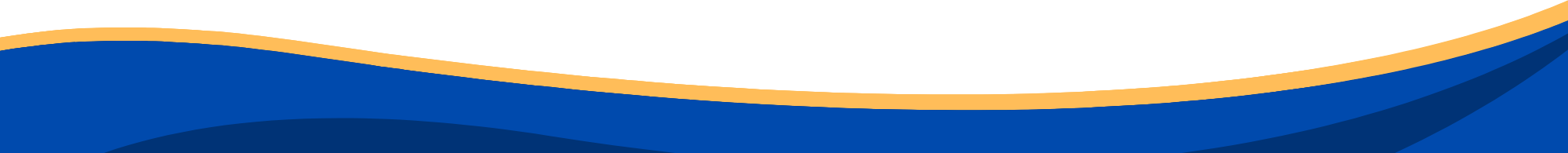 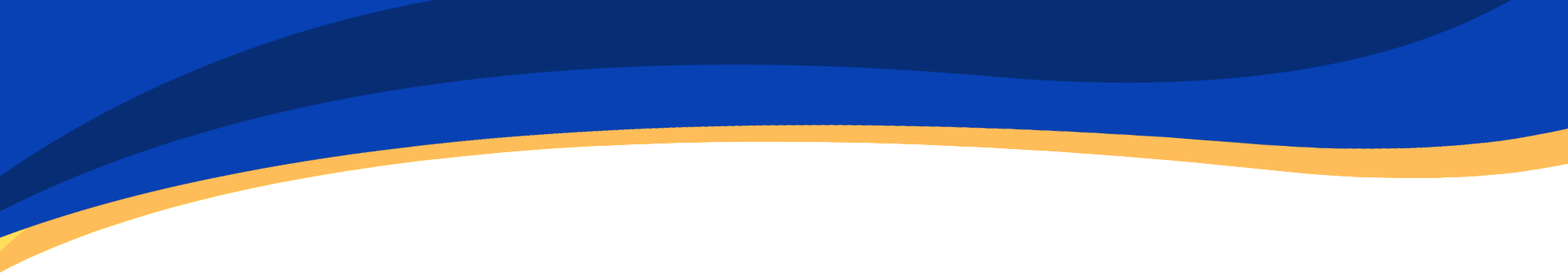 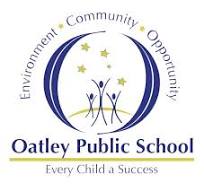 Student Wellbeing Focus
Gratitude Journals/Got Game Resilience Program

Growing Strong Minds

Student Voice experiences

Peer Support

Incursions – Zero Bullying, Backflips against Bullying, Life Education
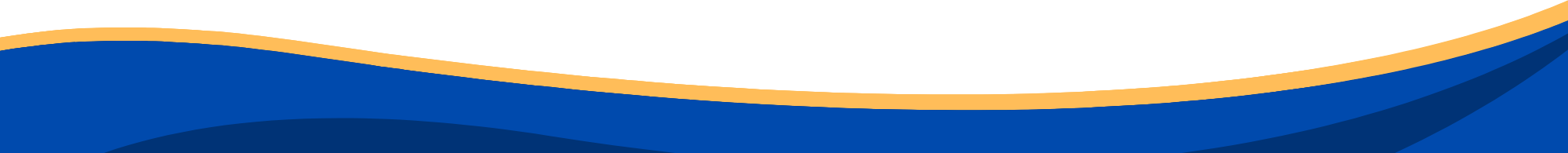 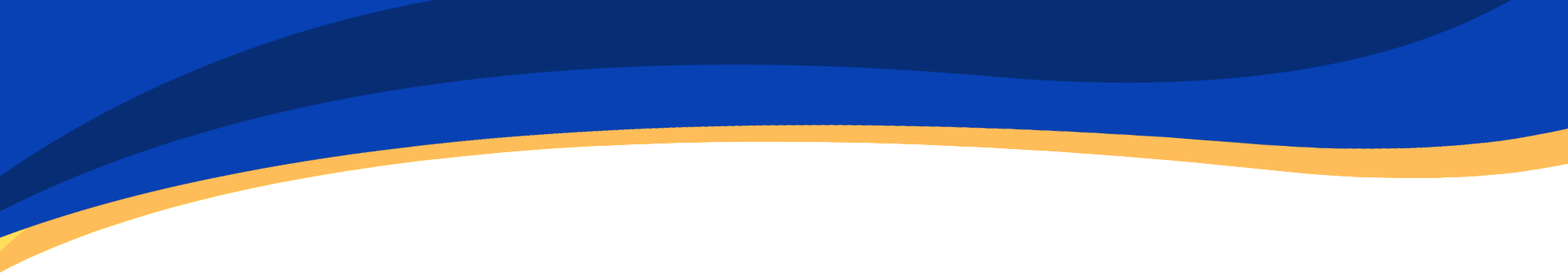 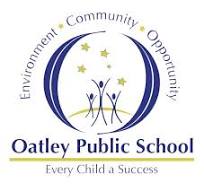 Wellbeing
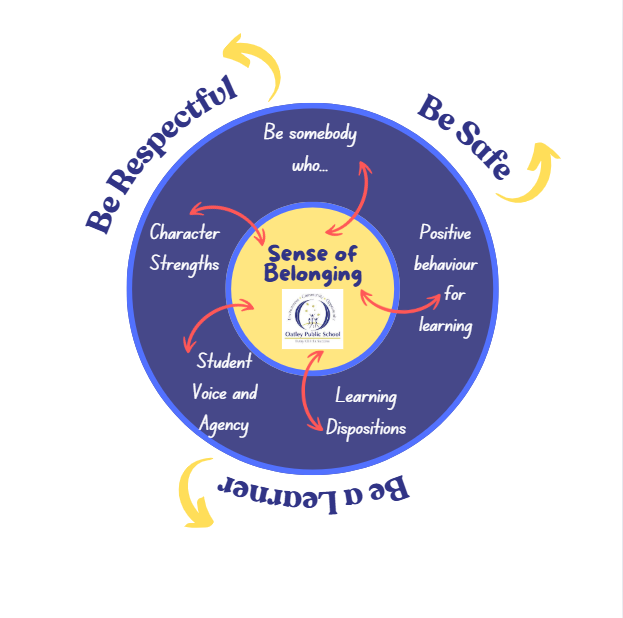 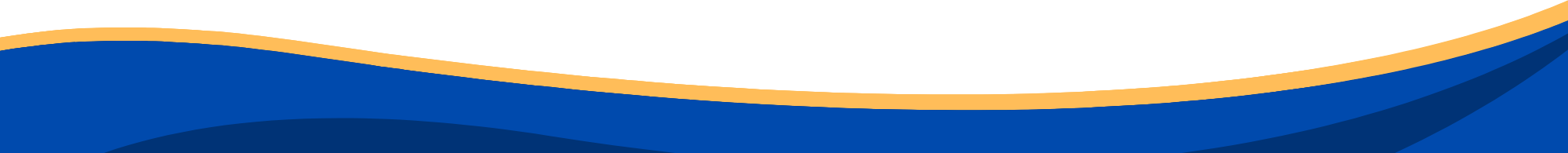 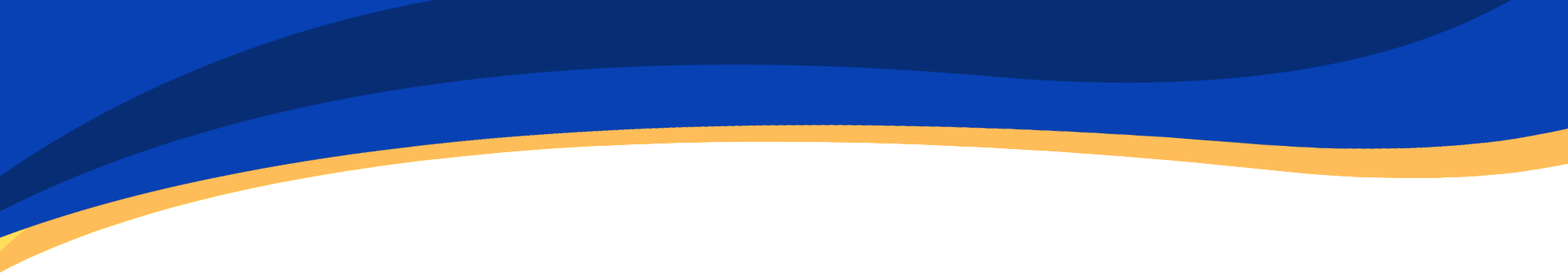 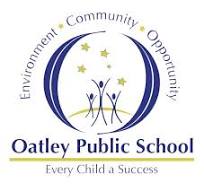 Positive Behaviour for Learning
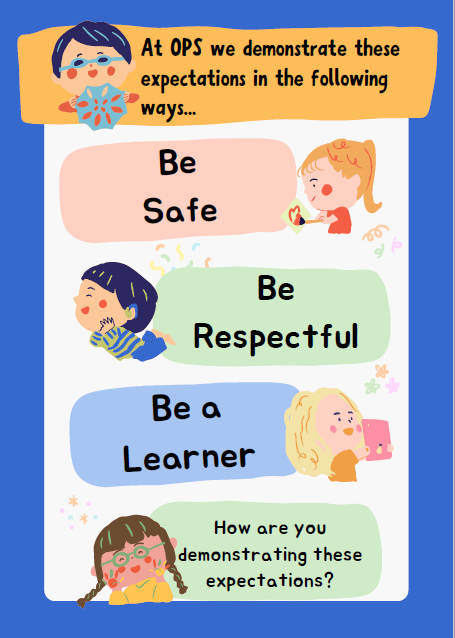 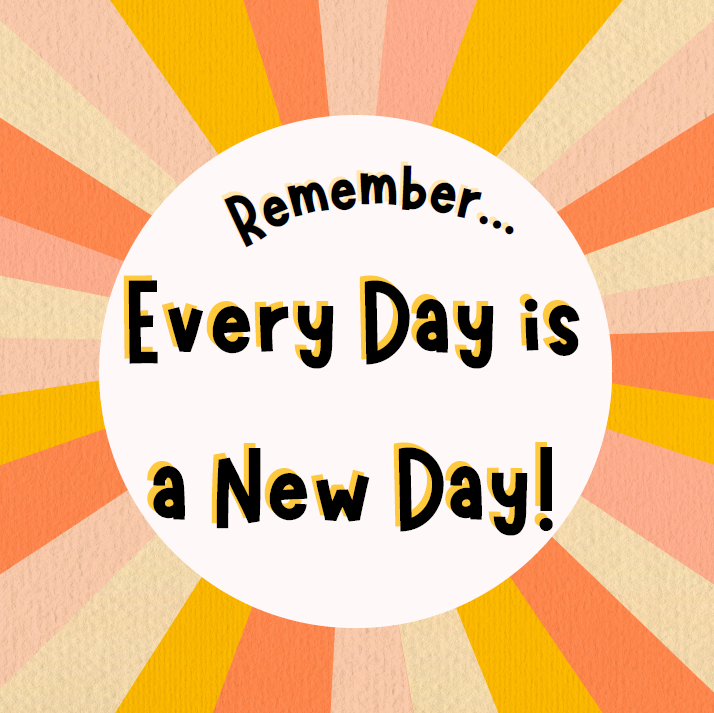 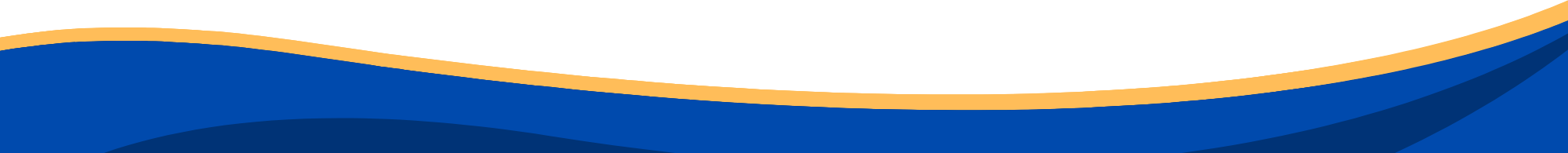 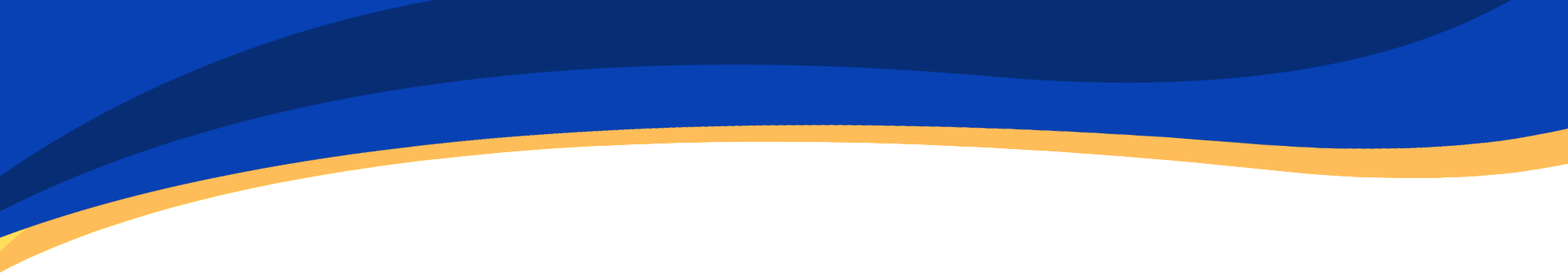 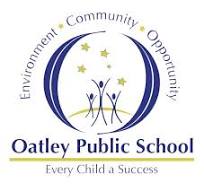 Positive Behaviour for Learning
NSW public schools are committed to providing safe, supportive and responsive learning environments for everyone. We teach and model the behaviours we value in our students.

Every student begins on ‘READY TO LEARN’. 
Every day is a new day.
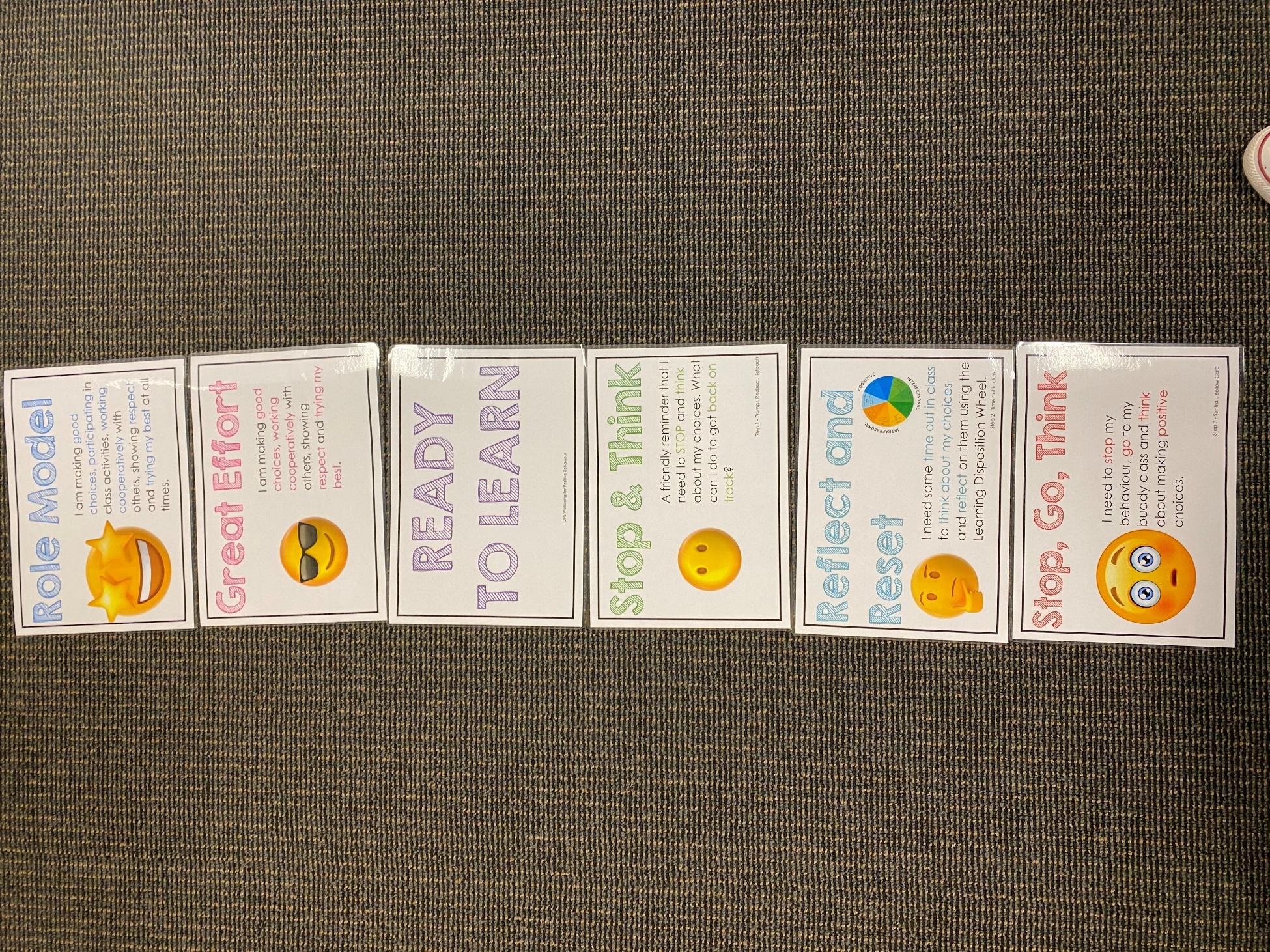 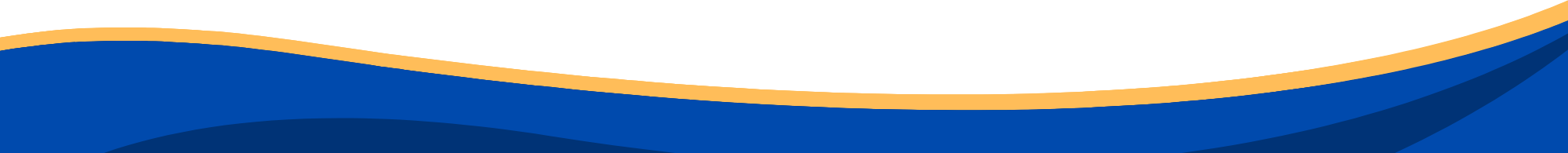 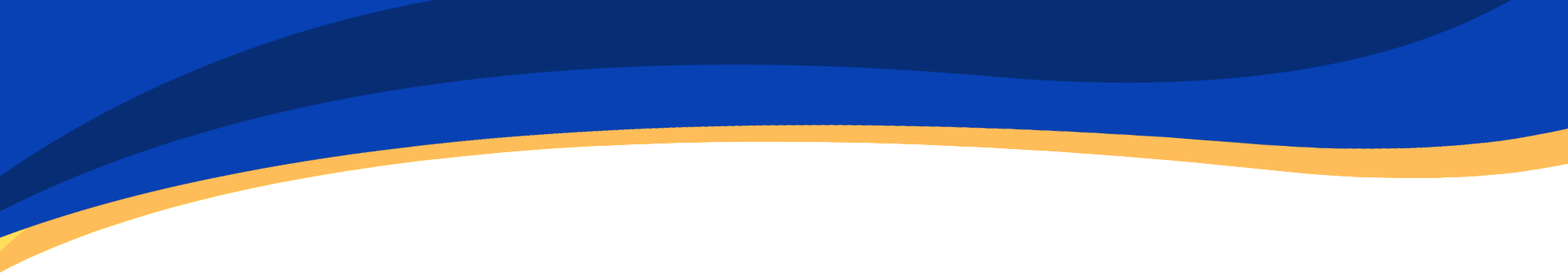 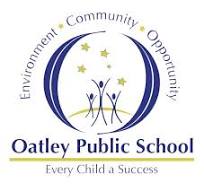 Be Somebody Who…
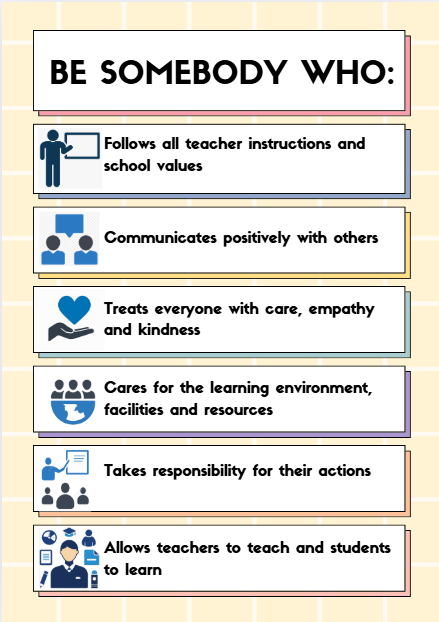 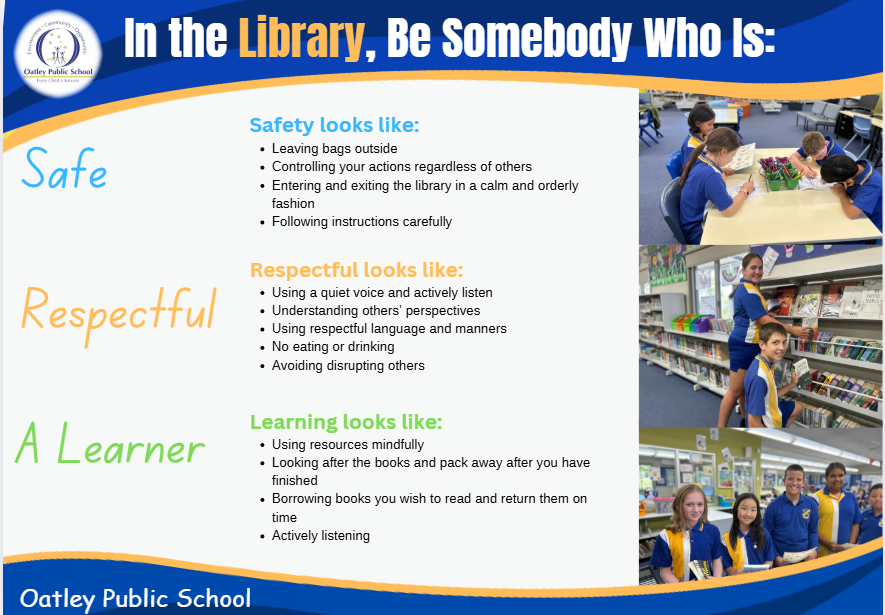 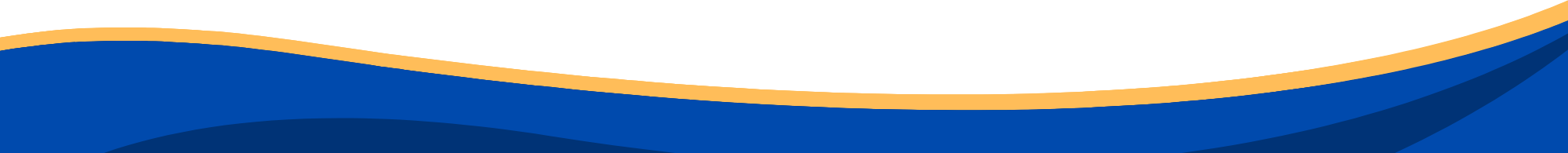 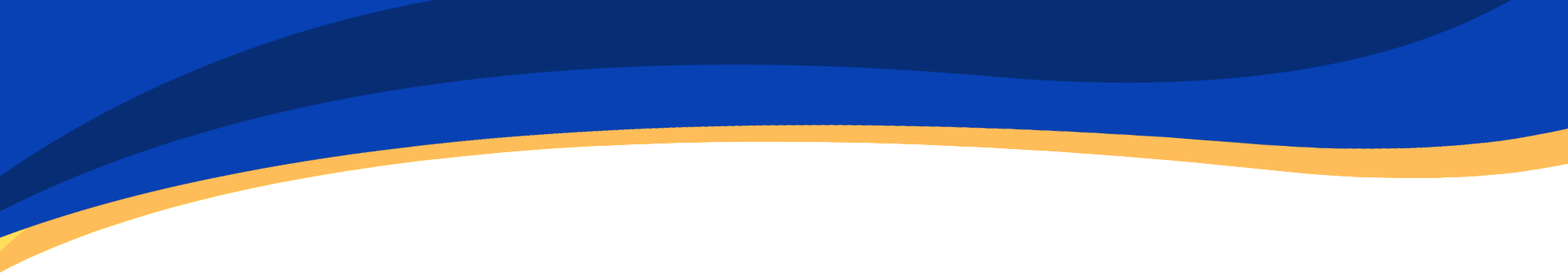 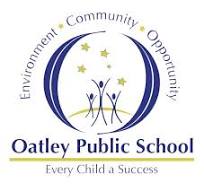 Learning Dispositions
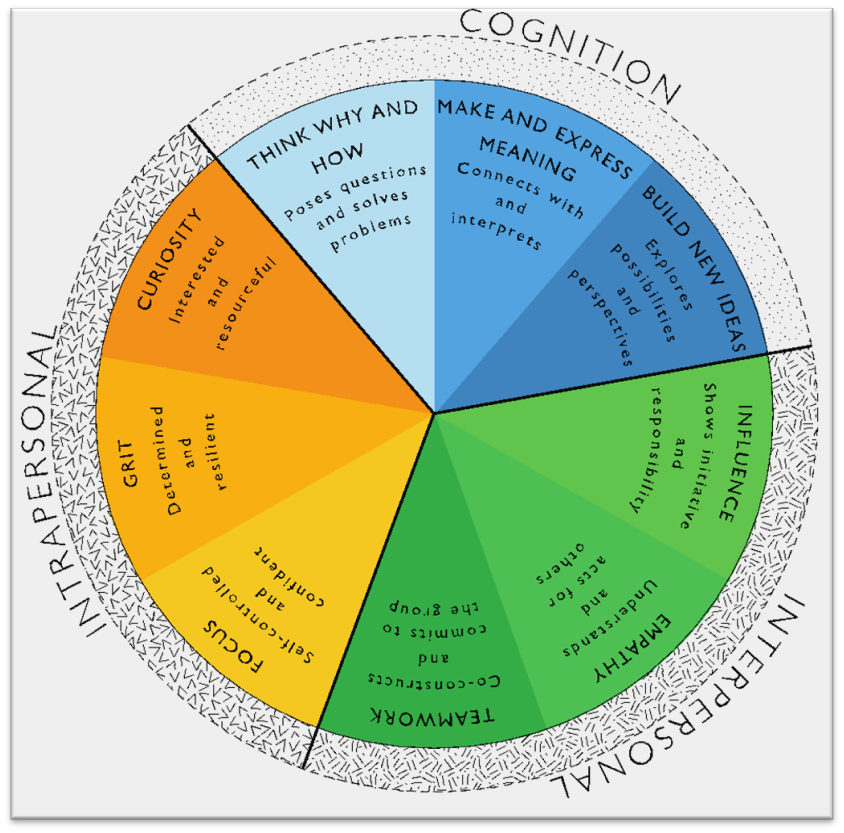 Communication, Creativity, Collaboration 
& Critical Reflection
The Learning Disposition Wheel is a tool used to talk about learning and drive a deeper understanding of the 4Cs
Development of these dispositions is fundamental for students to develop an awareness of the way they learn and establish attitudes to learning. 
This facilitates a common language about learning which empowers students to critically reflect.
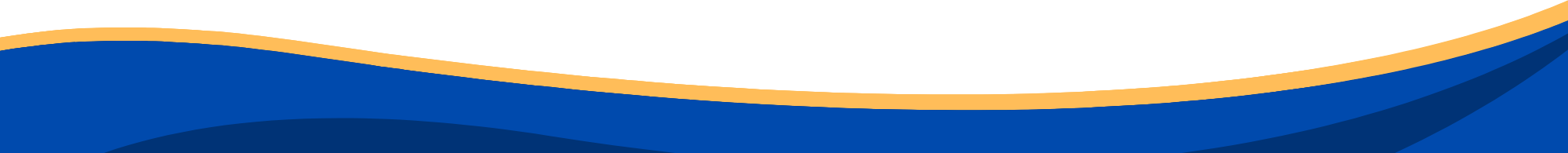 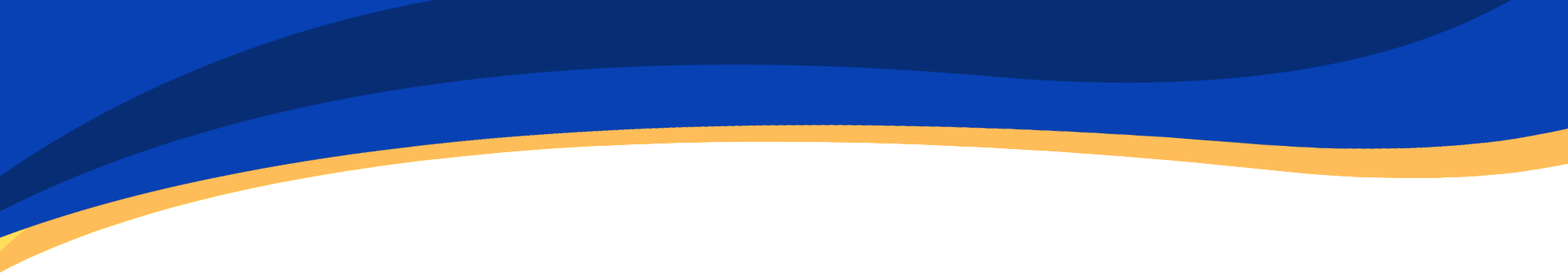 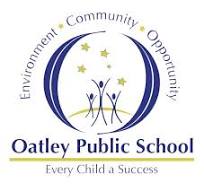 Curriculum
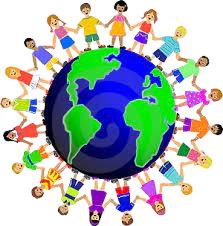 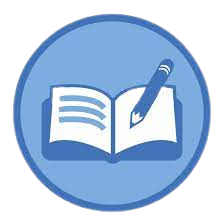 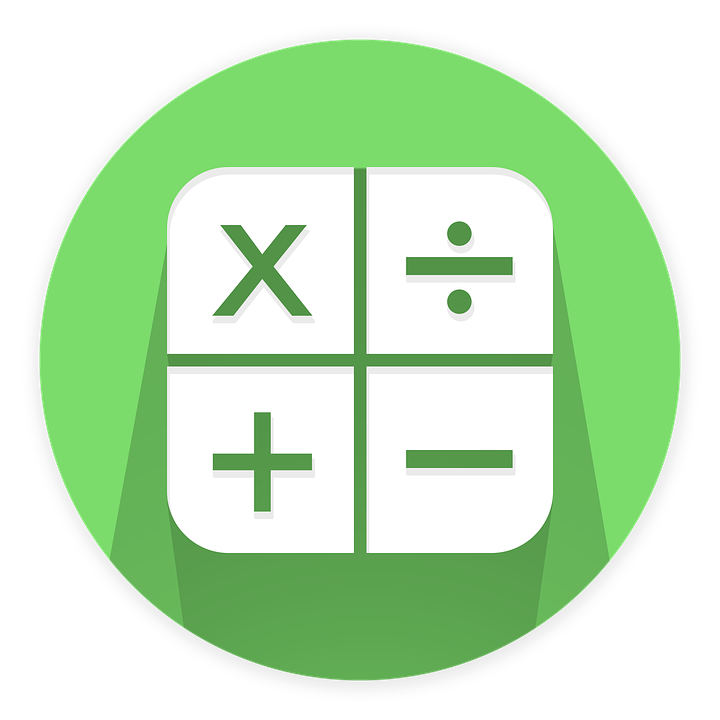 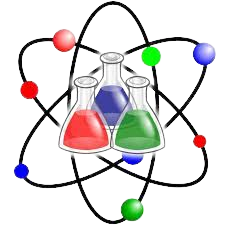 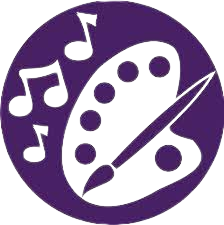 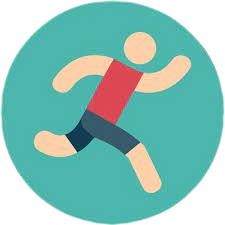 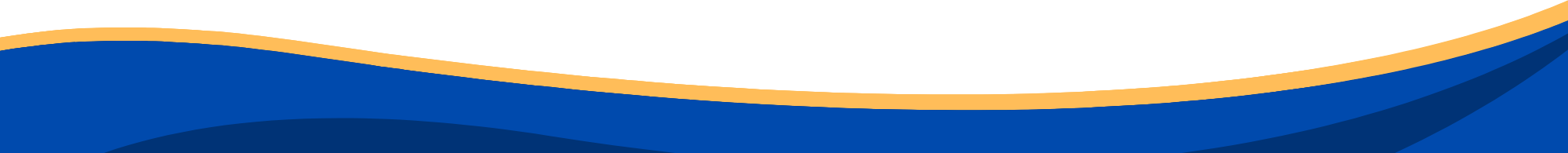 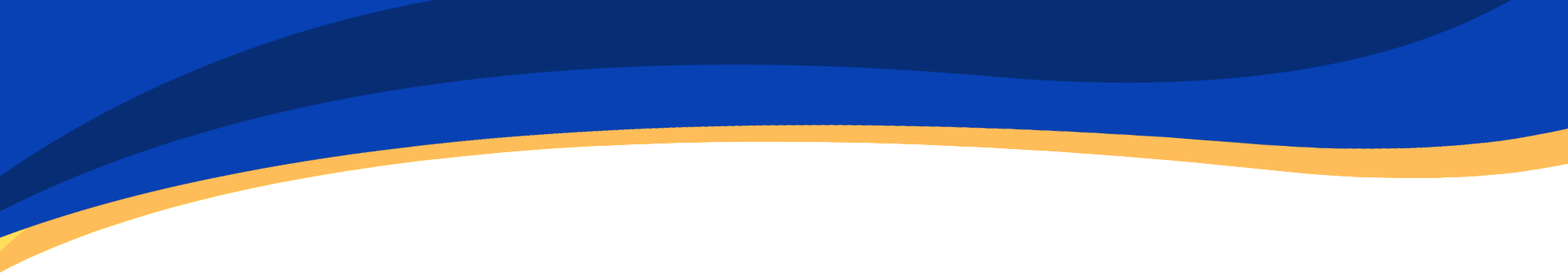 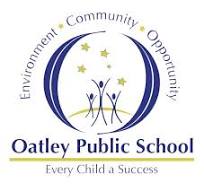 Curriculum
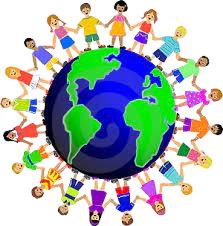 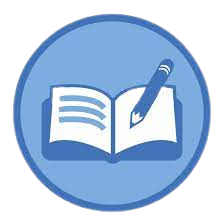 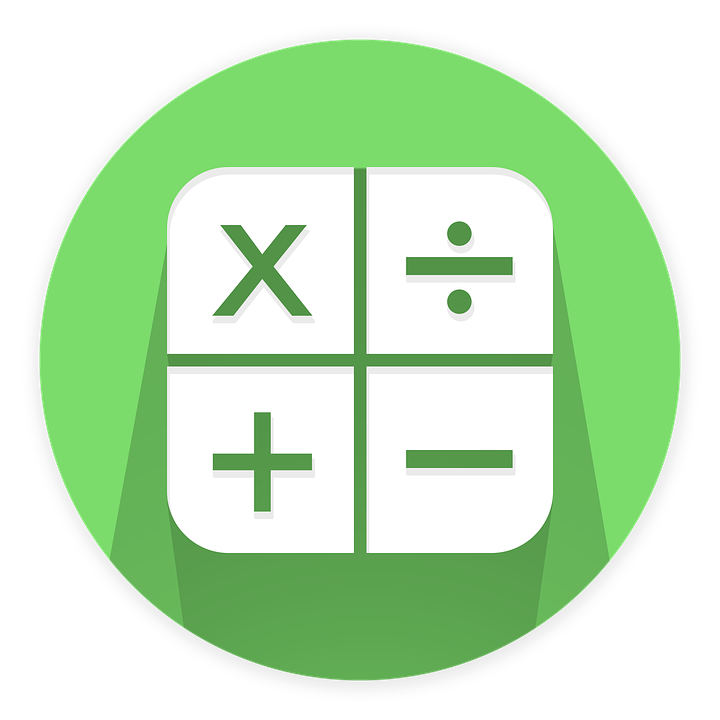 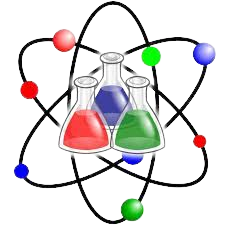 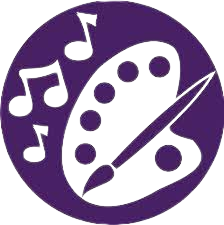 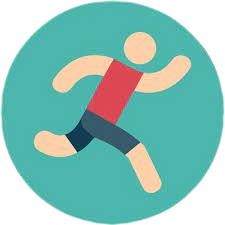 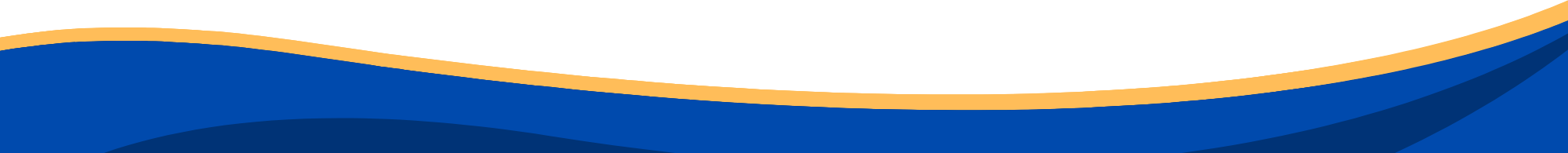 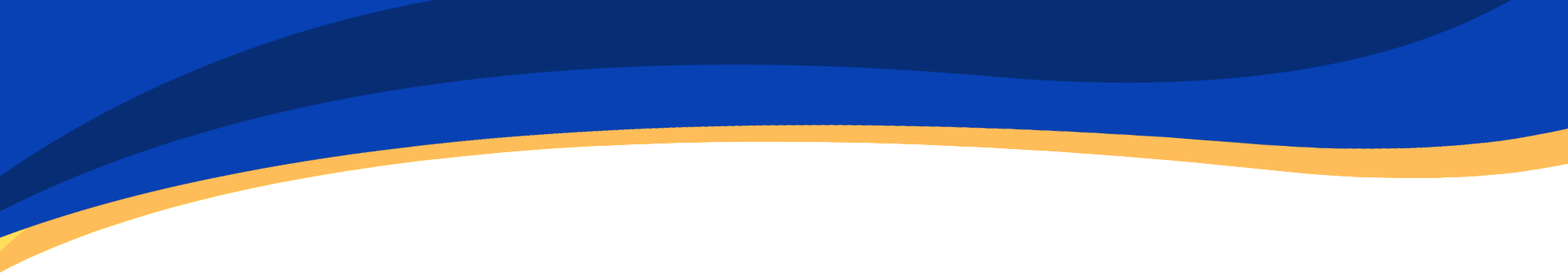 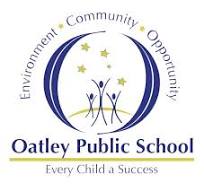 Curriculum
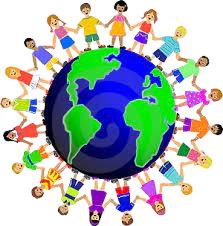 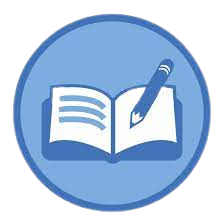 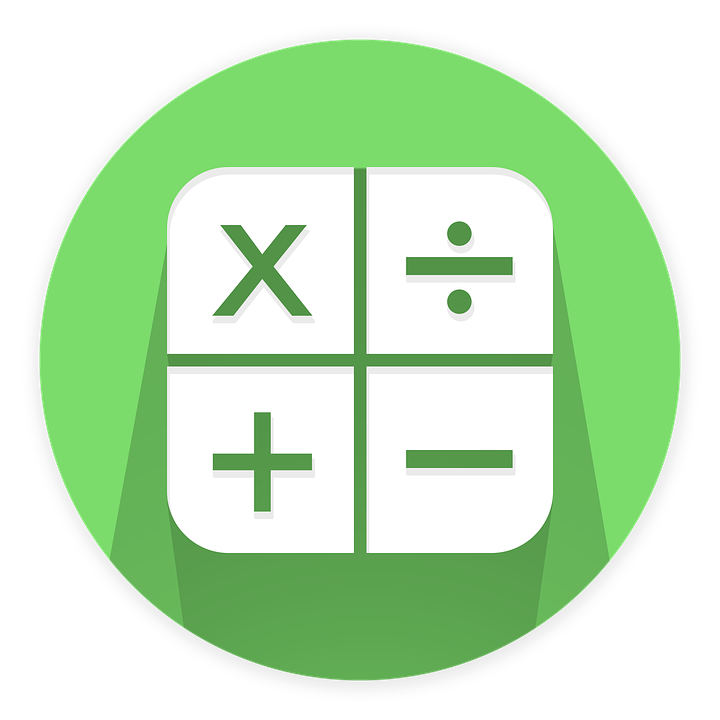 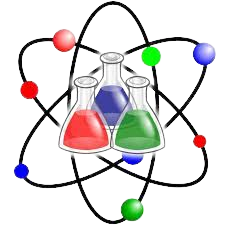 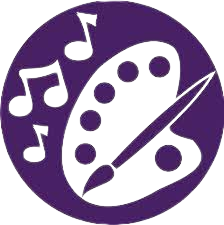 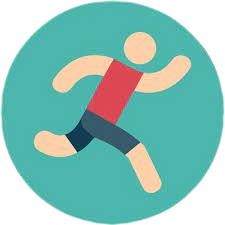 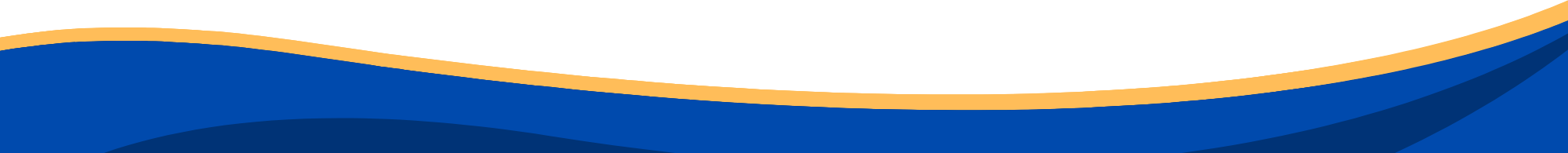 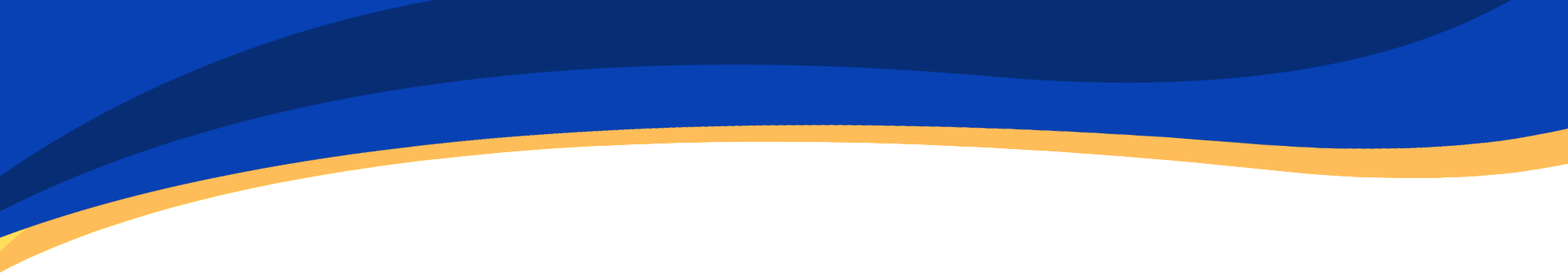 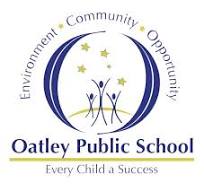 Curriculum
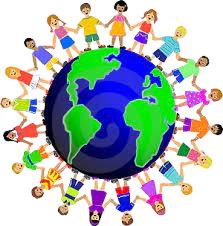 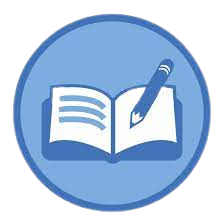 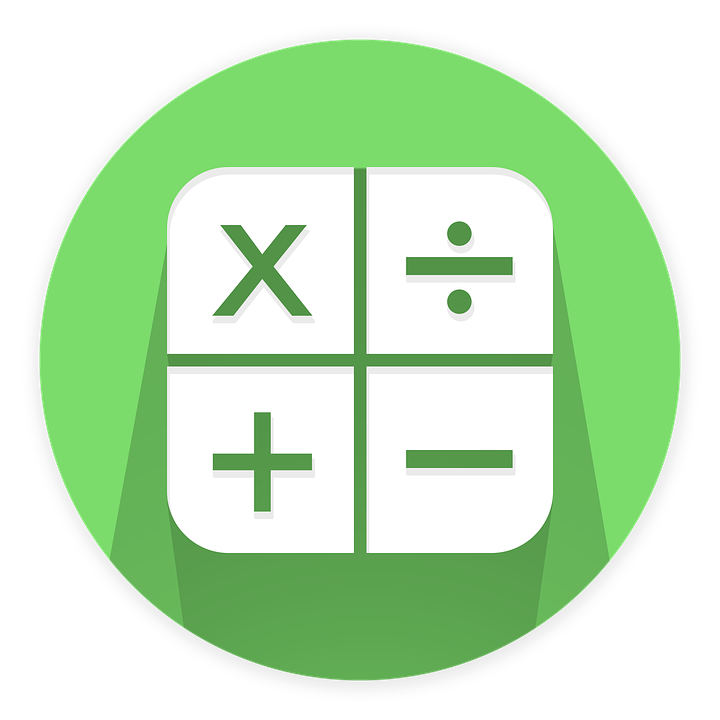 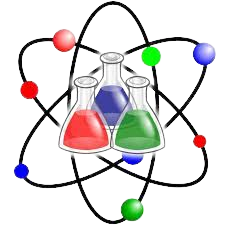 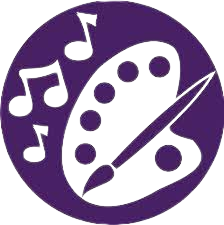 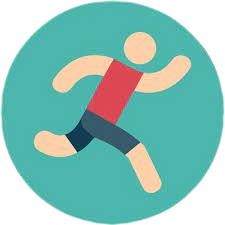 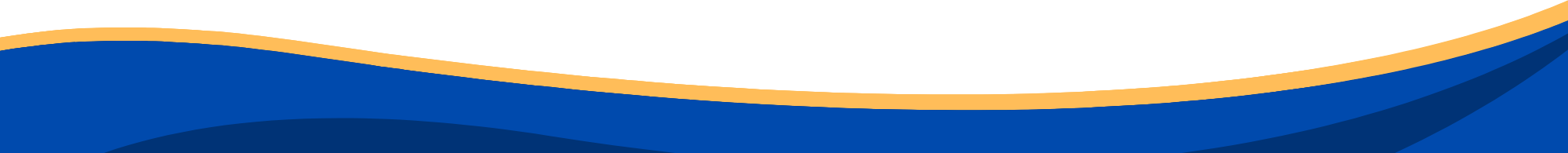 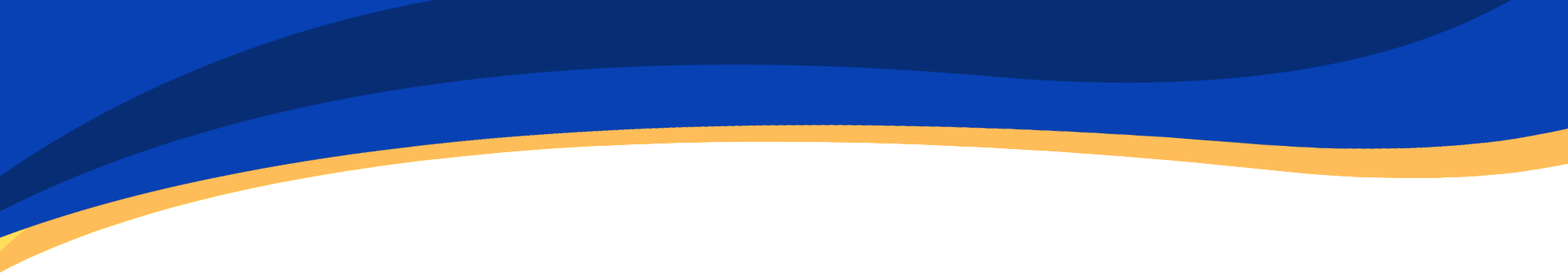 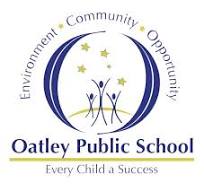 Curriculum
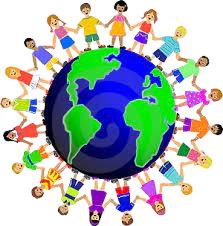 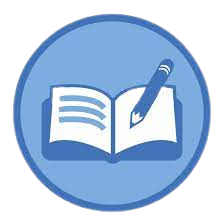 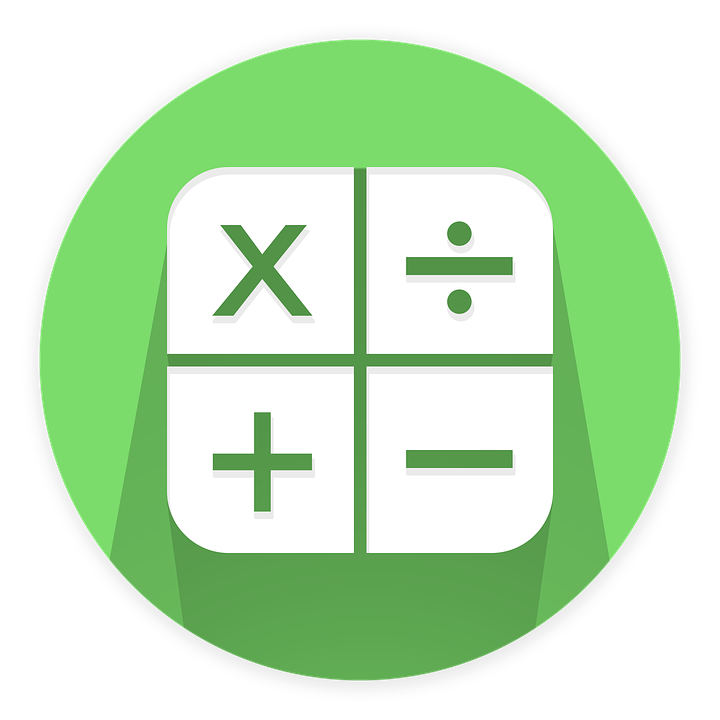 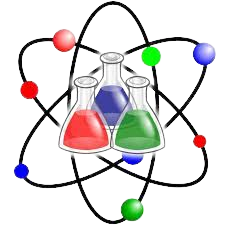 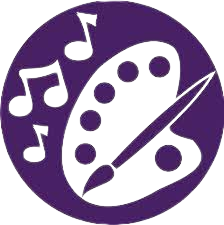 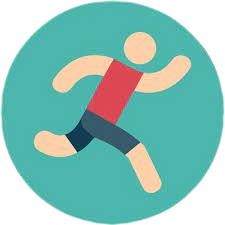 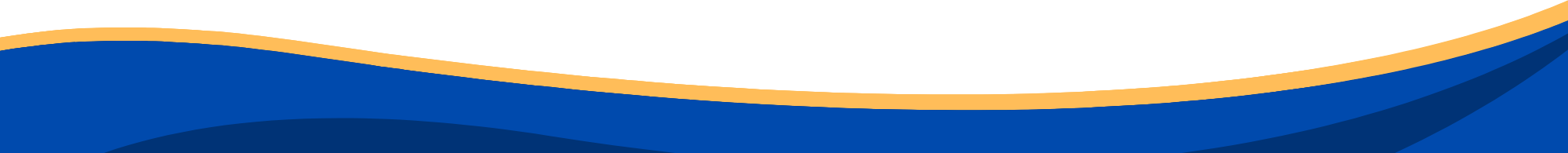 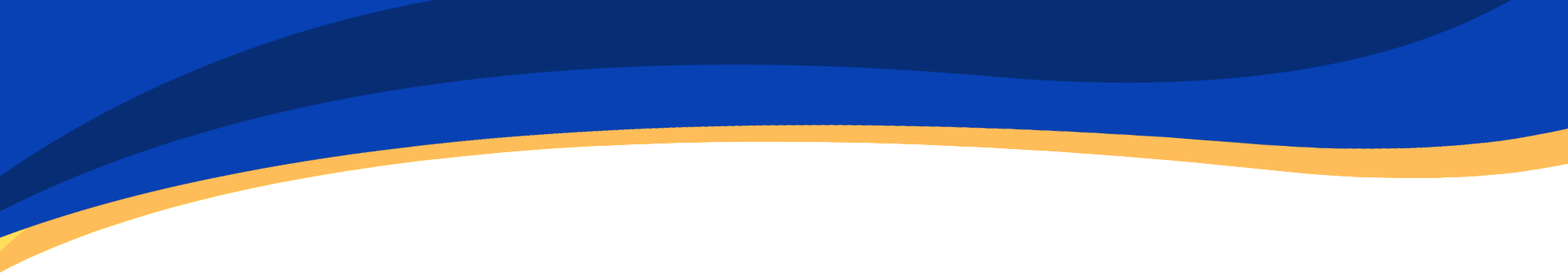 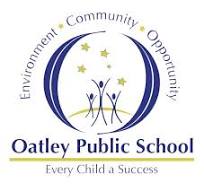 Curriculum
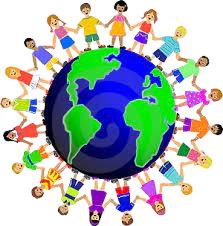 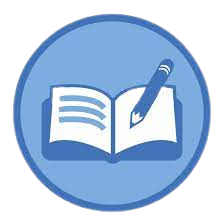 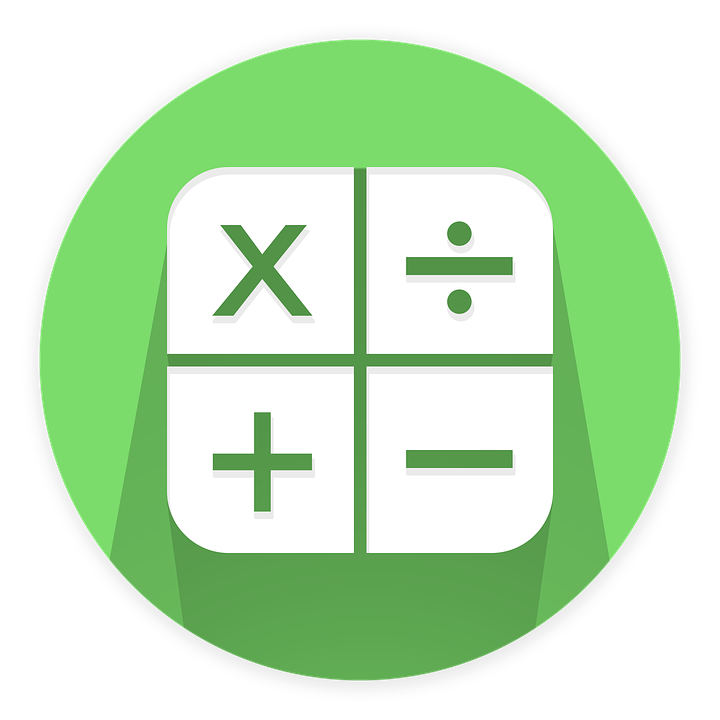 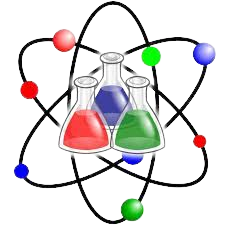 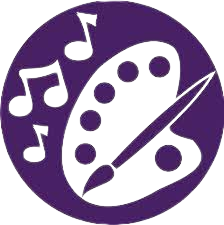 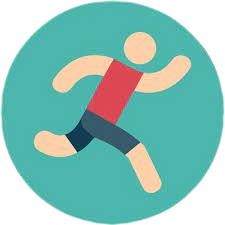 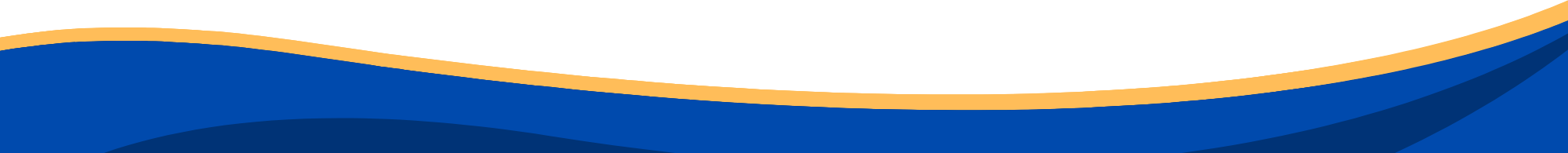 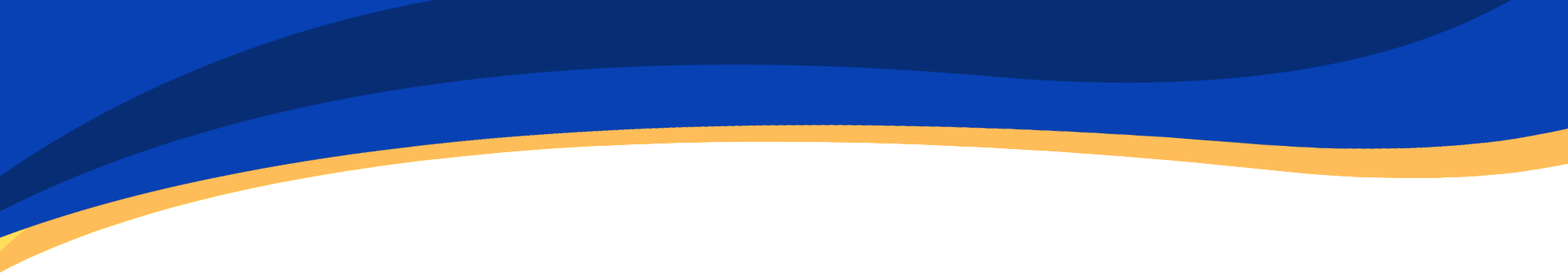 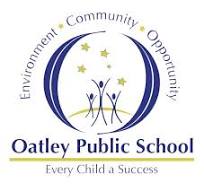 Technology
All Year 4 students will have access to a school-managed Chromebook
All parents/carers need to sign the online ICT Agreement before the student’s class is allowed to commence using technology in their classroom.
This agreement includes the use of mobile phones and smart watches worn by students to school.
Inappropriate or irresponsible use of devices will result in the student losing access to the device for a period of time
Students need to show the utmost respect and care for the technology at all times. It is a privilege to use any of the school-managed devices.
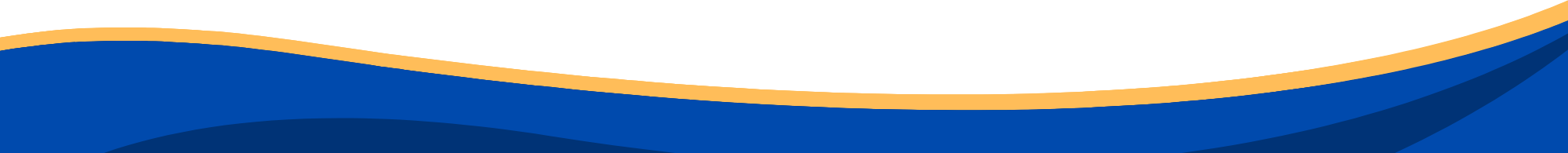 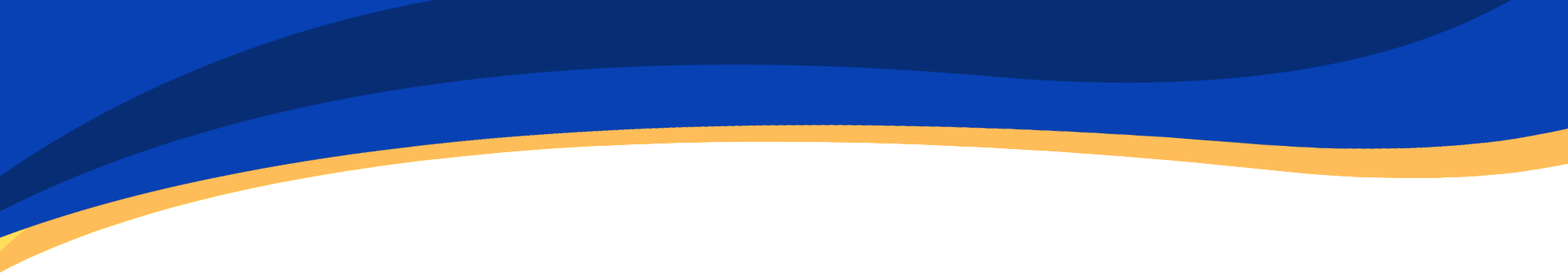 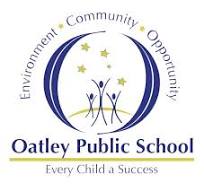 How can you support?
Ensure you have reviewed the agreement with your child
Discuss why OPS has set the given rules and how they relate to real life situations
Regularly discuss how you and your child have used devices during your day
Be aware of the content they are consuming at home
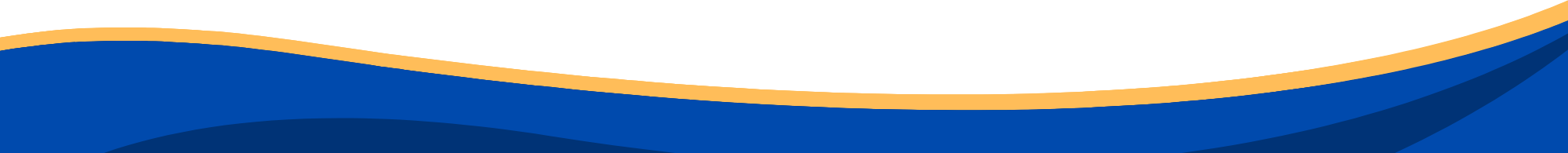 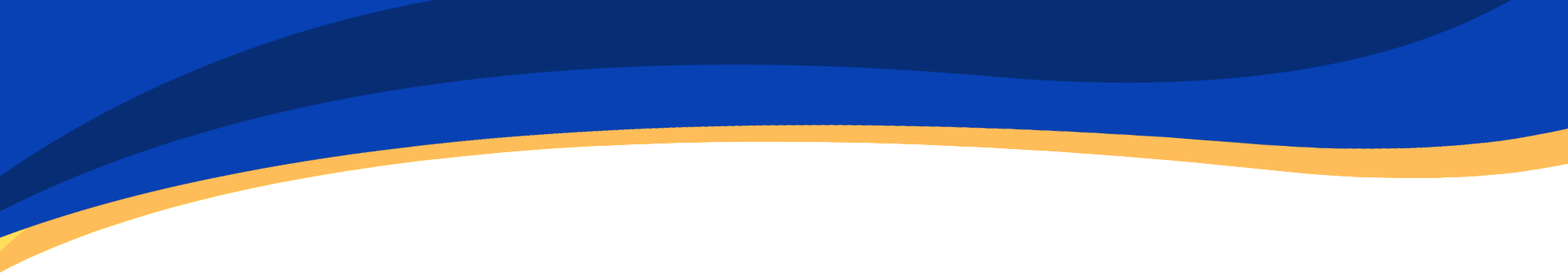 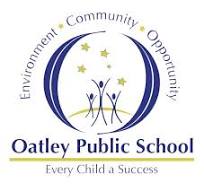 Homework
Term 1 homework consists of 3 components:
1. Reading (minimum of 30 mins per day)
2. Maths (differentiated)
3. Spelling/Grammar

Due on Thursday, redistributed Friday
Later in the term, the homework will change to support our upcoming ‘Multicultural Perspectives Public Speaking’ competition.
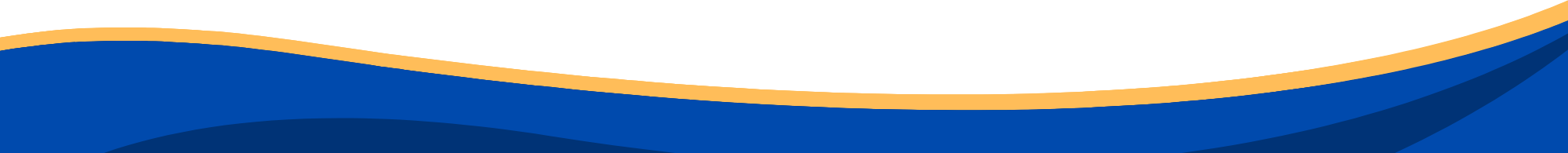 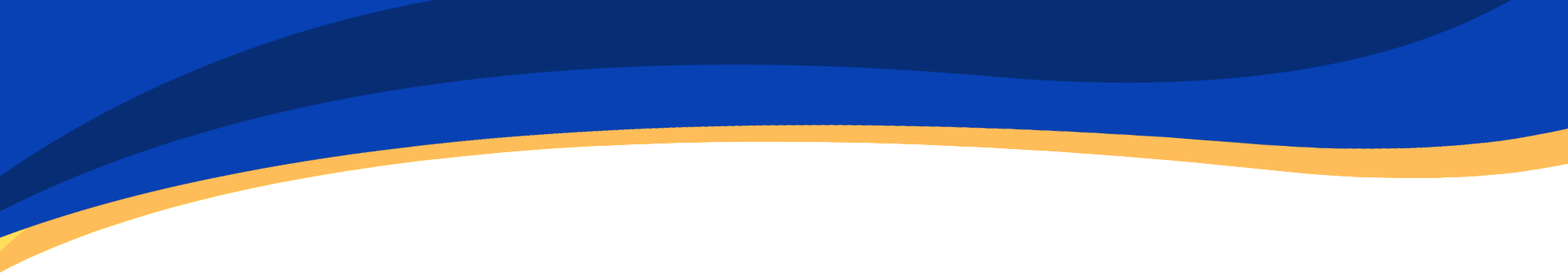 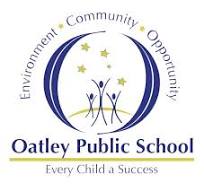 How can you support?
Work with your child to set-up a routine that they can stick to
Discuss opportunities where they can align homework tasks with their goals/interests 
Talk about how you use the learned skills (reading, writing, maths) in your everyday life
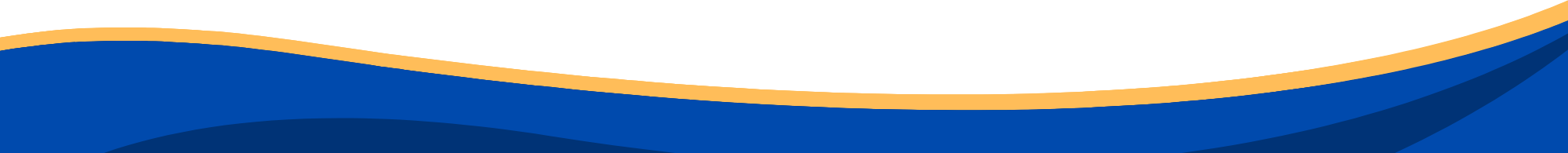 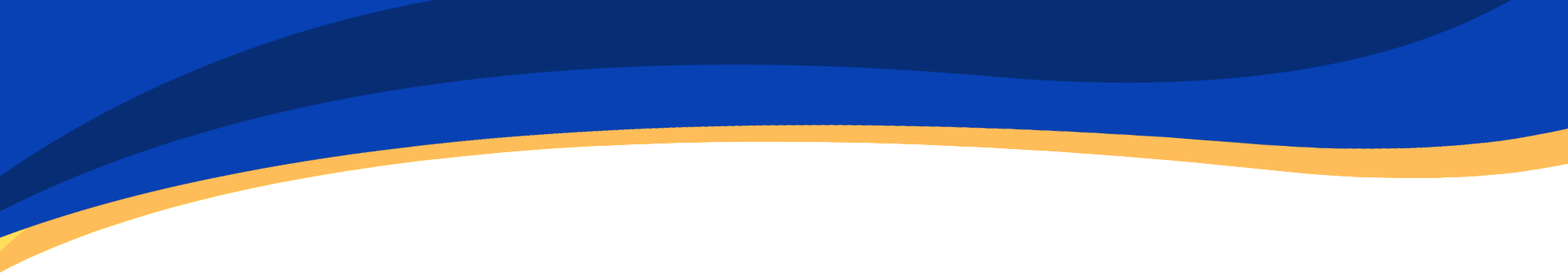 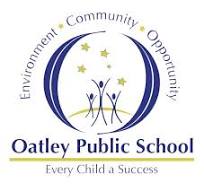 Community Partnerships
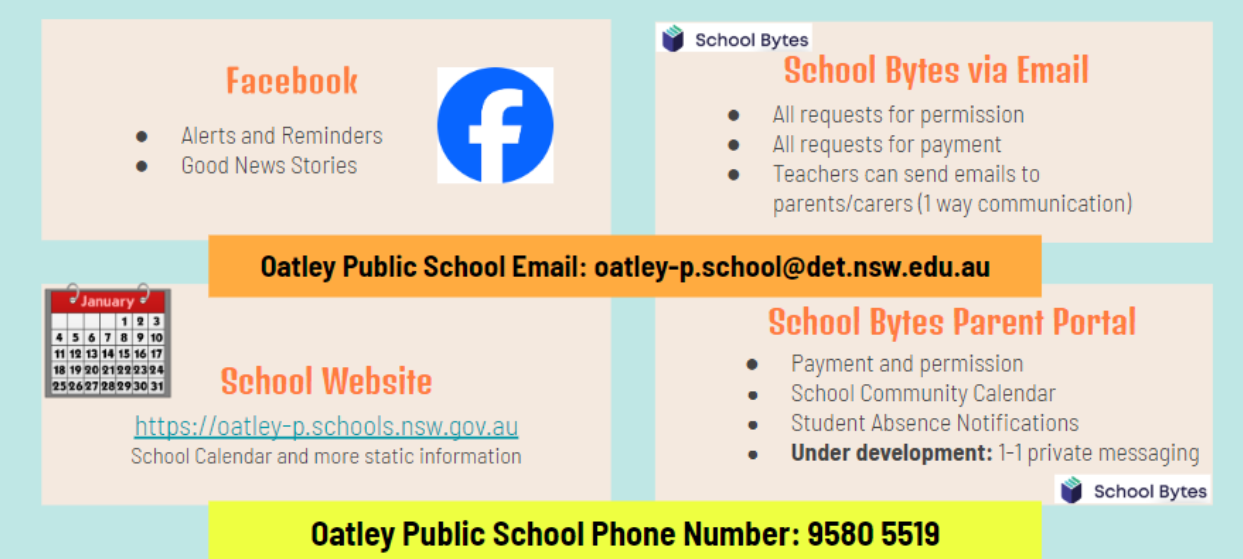 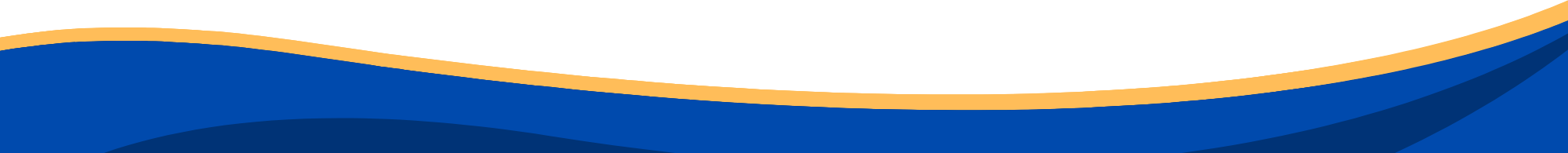 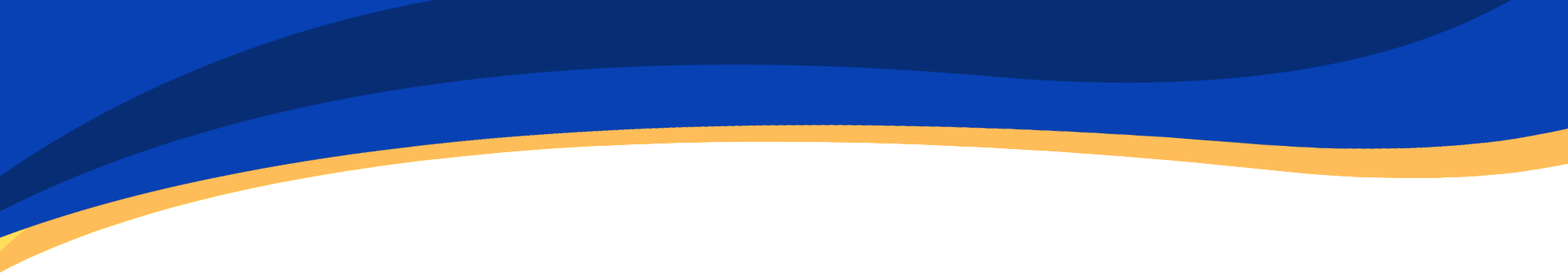 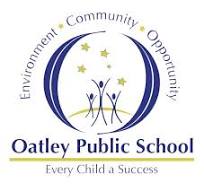 Payment Excursions/Incursions
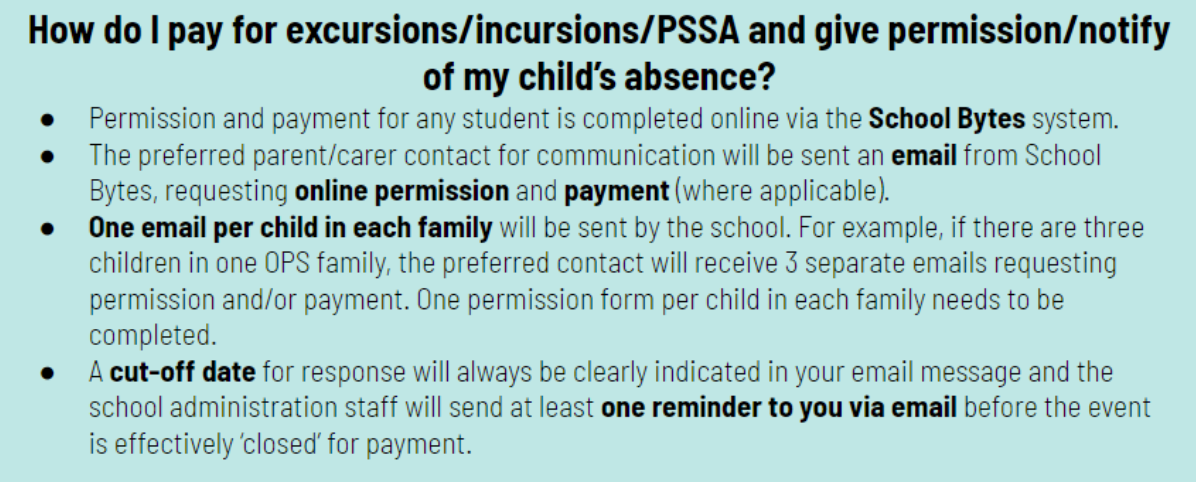 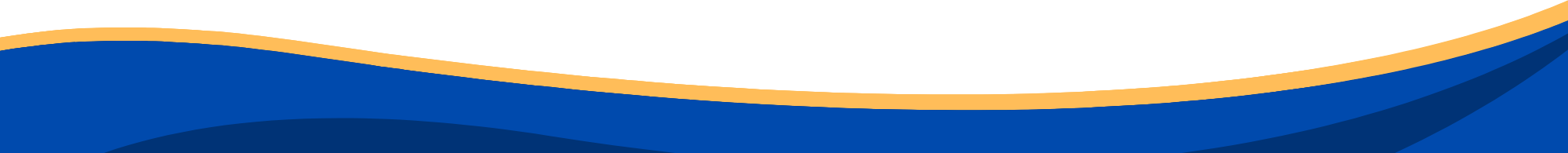 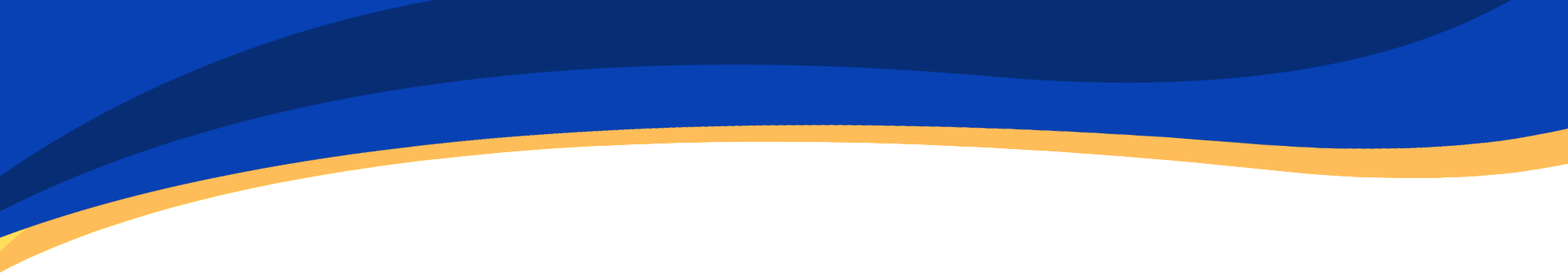 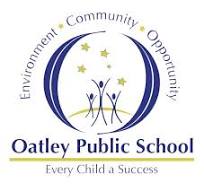 Communication
School Website:  https://oatley-p.schools.nsw.gov.au/
The school’s website has an up-to-date calendar of future events.

School Email address: oatley-p.school@det.nsw.edu.au
Please use this email address to contact the school at any time for matters that are not time-critical. This is also an effective mechanism for sending a message to your child’s teacher. These messages will be forwarded by the school administration staff.

School Phone Number: 9580 5519
Please use this number to contact the school for any time-critical questions or to pass on time-critical information.
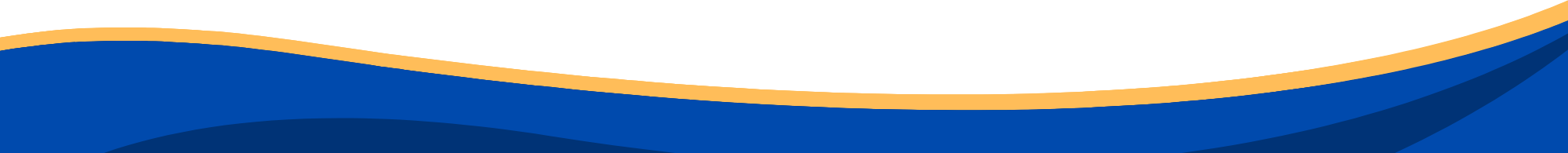 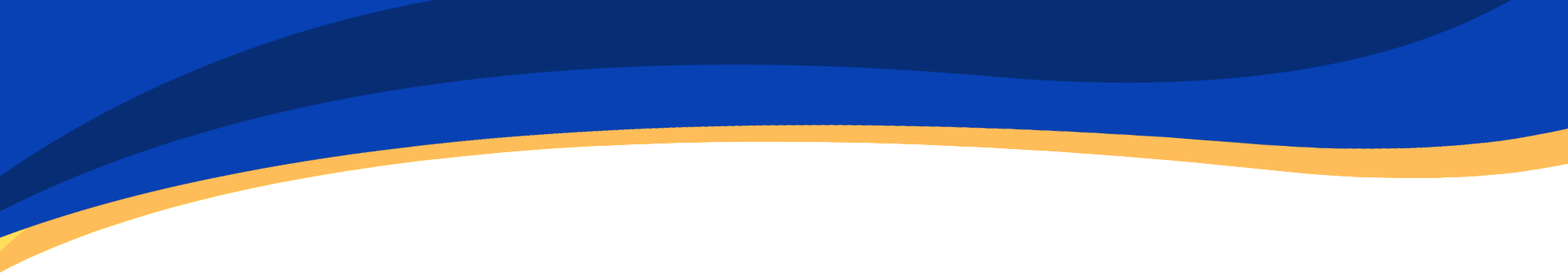 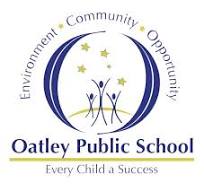 Interviews
Parent teacher interviews will commence early next term. This will give us the opportunity to discuss your child’s progress at school.


If you have any other concerns throughout the year, please feel free to email the office or approach me to make a phone or in-person appointment.


I am here to help!
☺
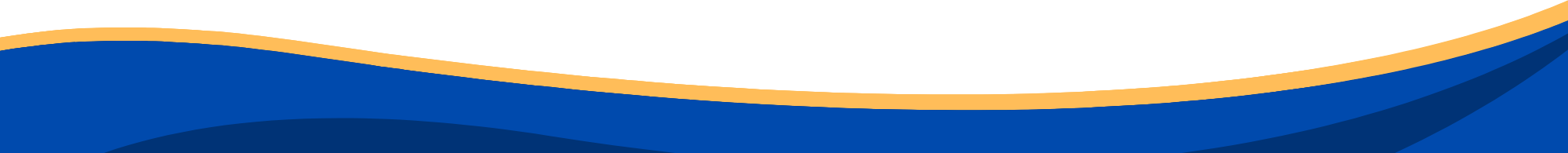 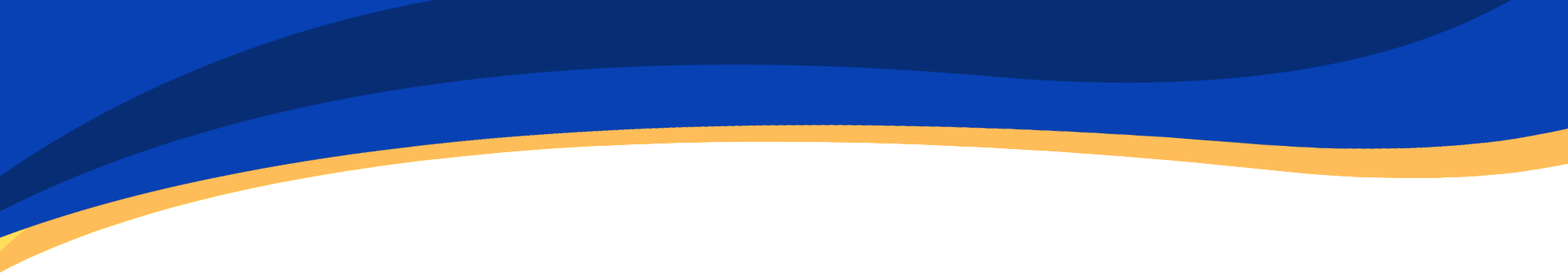 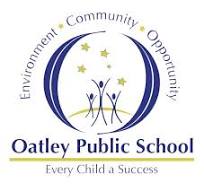 Thank You
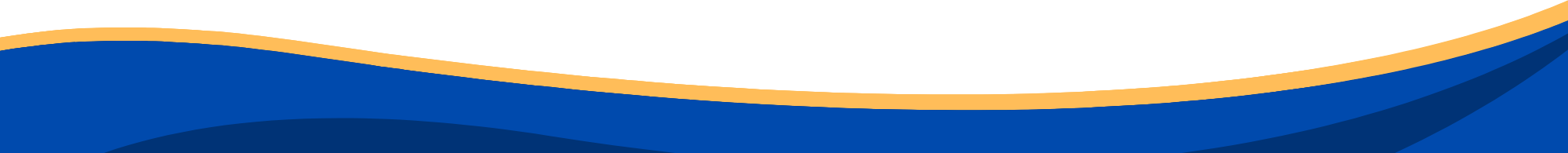